Герой нашего времени
Первая глава - Бэла 
 М. Ю. Лермонтов
Kateřina Hojačová, UČO: 426173
Роман «Герой нашего времени» является одним из зрелых и признанных произведений М.Ю. Лермонтова.
Русская проза 30-х годов 19 века.
В предисловии к книге поэт пишет, что его герой – это портрет, но не одного человека, а «портрет, составленный из пороков нашего поколения в полном из развитий». 
   (Hrdina naší doby je podobiznou, ale nikoli jednoho člověka. Je to podobizna složená z vad celého našeho pokolení v plném jejich rozkvětu.)
Композиция произведения
Книга состоит из двух частей: первая из них исложена от лица самого автора романа, и вторая состоит из записок героя. 
Первая часть состоит из трех глав: Бэла, Максим Максимыч, Предисловие
Движение от Бэлы к Максим Максимычу и к Предисловию соответствует истории знакомства автора со своим героем.
Но этот принцип не распространяется на вторую часть романа. Здесь расположение повестей связано уже нет с автором но с героем -> "Двучленность" или двойная композиция
Содержание
первый в русской прозе лирико-психологический роман
Первая повесть – Бэла:
 Повествование ведется от имени автора. 
Автор едет на перекладных из Тифлиса. В дороге знакомится с штабс-капитаном Максимом Максимичем. Максим Максимич рассказывает автору о Печорине.  Печорин влюбился в младшую дочь князя – Бэлу. Ее брат Азамат мечтал получить лошадь разбойника Казбича. Печорин ему предложил, чтобы Азамат в обмен на коня отдал ему свою сестру Бэлу и так случилось.
Печорин хотел получить ее сердце и наконец ему это удалось и оба были счастливы. Это не продалжалось долго.Печорину Бэла надоела и он начинается с ней скучать. Печорин все чаще начинает надолго отлучаться из крепости (на охоту). Бэла страдает от этого. В один день Казбич поднял Бэлу и Печорин с М.Максимычем его преследуют. Казбич, понимая, что на раненой лошади ему не уйти, ранит Бэлу кинжалом. (=dýka) Через 2 дня Бэла умерла.
В произведении выступают
Бэла - молодая черкешенка, княжеская дочь. Очень красивая. Печорин увлекается девушкой и выкрадывает ее из родительского дома с помощью ее брата. 
Печорин Григорий Александрович - главный герой романа. Именно его Лермонтов называет "героем нашего времени". Он  хорошо образован, но внутренне разочарованный, опустошённый. 
    Характер Печоринa очень противоречивый.
Максим Максимыч -штабс- капитан. В романе он выполняет функцию рассказчика ("Бэла") и самостоятельного персонажа ("Максим Максимыч", "Фаталист"). Это очень добрый человек с золотым сердцем и доброй душой.
Казбич
Азамат
Анализ - Бэла
В повести «Бэла» Печорин предстает перед читателем безжалостным и черствым человеком. Он похищает молодую девушку, не задумываясь о том, что вырывает ее из родного, дома. 
Таков Печорин – его чувства слишком поверхностны и недолговечны.
Бэла долго не могла смириться с новой ролью: «Сидит в углу, закутавшись в одеяло. Не видит и не смотрит: пуглива, как дикая серна». (Sedí v koutě zahalená v přehozu, nemluví a nepodívá se; je plachá jako divoká laň.)
Печорин, чтобы овладеть ее сердцем, каждый день дарил ей что-нибудь. Первые дни девушка гордо отталкивала подарки, но,  «мало-помалу она научилась на него смотреть, сначала исподлобья, искоса, и все грустила, напевала свои песни вполголоса».
Наконец Печорин решился на последнюю уловку: он предложил Бэле вернуться в отчий дом, но «она вскочила, зарыдала и бросилась ему на шею». К сожалению любовь главного героя была недолгой, уже через некоторое время он охладел к черкешенке. 

https://www.youtube.com/watch?v=p-HF9qhwgYY
(52:00)
– Послушай, моя пери, – говорил он, – ведь ты знаешь, что рано или поздно ты должна быть моею, – отчего же только мучишь меня? Разве ты любишь какого-нибудь чеченца? Если так, то я тебя сейчас отпущу домой. – Она вздрогнула едва приметно и покачала головой. – Или, – продолжал он, – я тебе совершенно ненавистен? – Она вздохнула. – Или твоя вера запрещает полюбить меня? – Она побледнела и молчала. – Поверь мне, Аллах для всех племен один и тот же, и если он мне позволяет любить тебя, отчего же запретит тебе платить мне взаимностью? – Она посмотрела ему пристально в лицо, как будто пораженная этой новой мыслию; в глазах ее выразились недоверчивость и желание убедиться. Что за глаза! они так и сверкали, будто два угля. – Послушай, милая, добрая Бэла! – продолжал Печорин, – ты видишь, как я тебя люблю; я все готов отдать, чтоб тебя развеселить: я хочу, чтоб ты была счастлива; а если ты снова будешь грустить, то я умру. Скажи, ты будешь веселей?
Бэла является полной противоположностью Печорину. Она готова всю жизнь любить одного мужчину, быть до конца преданной ему и верной. 
Смерть Бэла приняла спокойно, говоря только о своей искренней любви к Печорину
Какова же была реакция Печорина на ее смерть? Он спокойно сидел с лицом, которое «не выражало ничего особенного». А в ответ на слова утешения Максим Максимыча, «он поднял голову и засмеялся». 

1) Кого вам Печорин напоминает?
2) Как вы думаете,киига Герой нашего времени была принимана в свое время?
В свое время была книга очень плохо принимана, потому что царь и тогдашняя критика видели в „Герое нашего времени“ прежде всего издевательство (= výsměch) России. 
Герой был в России восприниман как богатырь, отважный человек способный воевать за отечество, тогда как Печорин только скучающий повеса (=znuděný floutek) . Но Лермонтов совсем отлично отобразил действительность - молодые богатые люди не знали что с жизнью. Они чувствовали себя лишними.
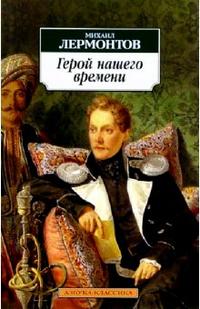 Стиль
В книге преобладает повествование, здесь тоже много диалогов (например между автором и Максимом Максимичем), частично можно здесь найти описание среды.
Спасибо за внимание !